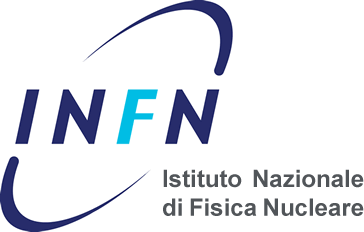 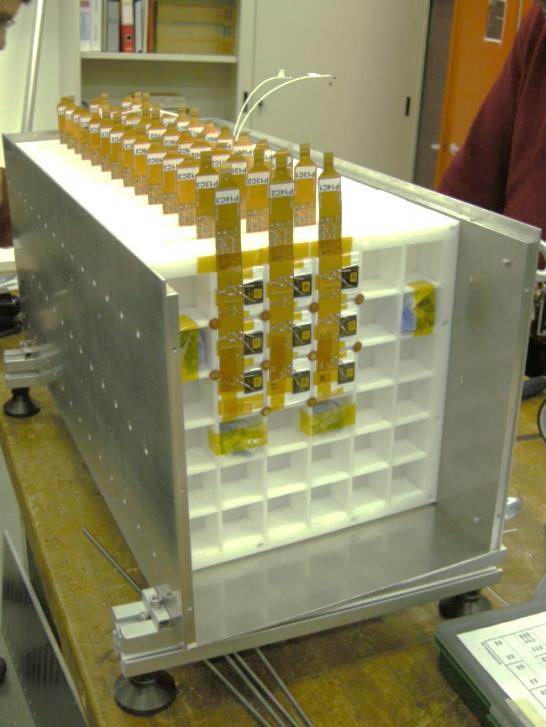 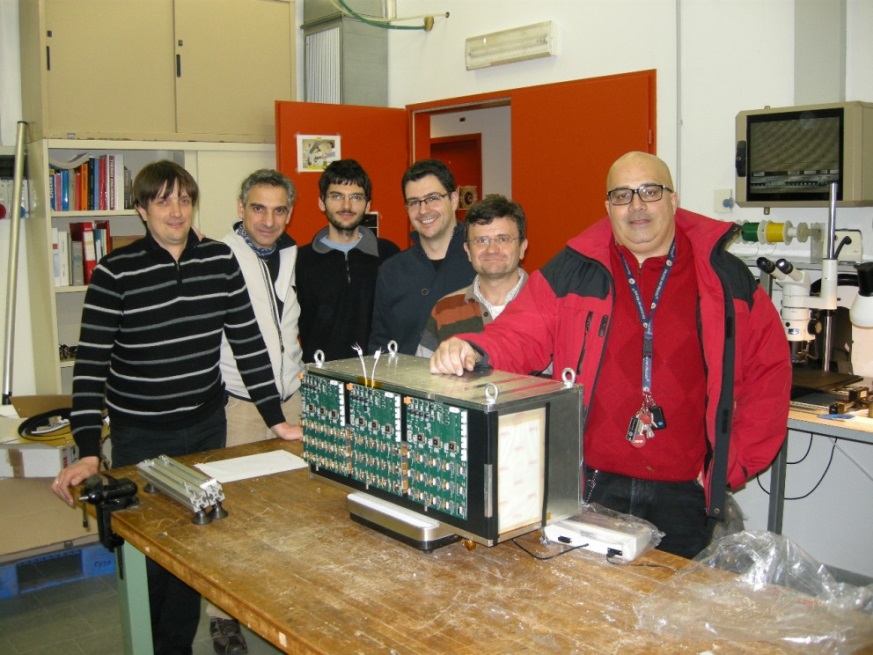 Stato dell’analisi dei test su fascio
Vannuccini Elena
On behalf of the Florence group
12/11/2015
Sommario test su fascio
Feb 2013  Test su fascio all’SPS del CERN
(Pb+Be)  Ioni A/Z=2 @13-30 GeV/u
Prima versione del prototipo 14 piani
Lug 2014  Test su fascio di elettroni alla BTF di Frascati
Elettroni multipli 1500  400300 MeV
Studio del regime di transizione di CASIS tra alto e basso guadagno e della dipendenza della risposta dalla tempistica del segnale 
Feb 2015  Test su fascio all’SPS del CERN
(Ar+Polyethylene)  Ioni A/Z=2 @19-30 GeV/u
Upgrade: cristalli schermati per eliminare cross-talk ottico + 15° piano equipaggiato con «cristalleria»
Aug/Sep 2015  Test su fascio all’SPS del CERN
Elettroni, muoni e adroni fino a 350 GeV
Upgrade: rivestimento cristalli ottimizzato (vikuiti) e implementazione PD di piccola superficie (basso guadagno)
12/11/2015
Feb2013  Single crystal signal
Signal of the first crystal along the beam direction
hig gain | low gain
All events
Not-interacting 4He
Test 2013
Pb+Be    
30 GeV/u
4He
Hit  5RN cut
2H
log(ADC counts)
12/11/2015
Feb2013  Ionization signal –vs– Z2
Non-linear behaviour for higher Z   not instrumental but physical effect
Ionization signal
Cross-talk signal
Equilized ADC counts
Equilized ADC counts
|
Cl
Ne
|
F
|
Na
|
Ne
|
|
Na
O
|
F
|
O
|
Non-linearity in scintillator response to high-Z ions
Linear fit from He to O
Linear fit from  Na to Cl
Courtesy of Pisa/Siena group
12/11/2015
Feb2013  Ionization signal –vs– Z2
Discrepancy between beam-test and MC data
Not-interacting ions
30.0GeV/u
(2013 test)
Prototype calibrated with He
MC tuning:
14% optical cross talk  to match cube/layer signal ratio for C
4.5% additional gaussian spread to single-crystal signal  to match ionization-signal spread
17%
discrepancy
 	Central crystal (gaussian fit)
  Total over layer
MC normalized to MIP
12/11/2015
Feb2013  Showers: beam-test –vs– MC data
+1%
-5%
Beam test
MC
+5%
-3%
12/11/2015
Feb2013  Showers: energy resolution  –vs– A
 Beam test 2013
 MC
30 GeV/n
12.8 GeV/n
Showers starting on layer 3
12/11/2015
Feb2013  Beam-test –vs– MC data
 Beam-test
 MC
+4%
-10%
30.0 GeV/n
12.8 GeV/n
Beam test
MC
+6%
-14%
12/11/2015
Feb2013  Energy resolution  –vs– A
 Beam test 2013
 MC
30 GeV/n
12.8 GeV/n
Showers starting on layer 1
12/11/2015
Feb2013  conclusions
First prototype exposed to ions of total energy ranging between  202000 GeV (DFe)

Study of detector response to ionization energy deposits 
Non-linear Z2 dependency found
Study of shower classification and energy resolution 
MC tuned on 2013 data  agreement MC/data within 15%
Difficulty in MC tuning due to optical cross-talk
12/11/2015
The Feb-2015 setup
Teflon wrapping
+
black Tedlar film
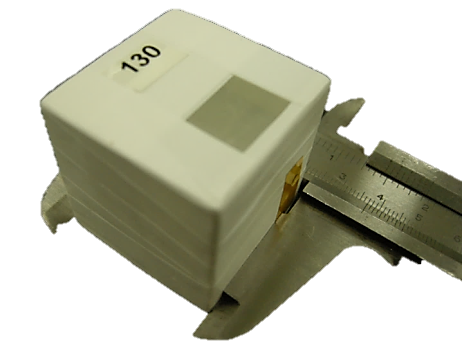 Assembly
CsI(Tl) cubes 3.6 cm side 
 diffusive (Teflon tape) wrapping
 + absorber layer (Tedlar film)                          to shield optical cross-talk
3314 elements (0.4 cm gap)
1.5 RM containment
active depth 27 X01.3 lI
Spare 33 layer with test crystals

Sensors
VTH2090H PDs
 Active area 84.6 mm2  0.3 A/W @550 nm  
FE electronics
CASIS
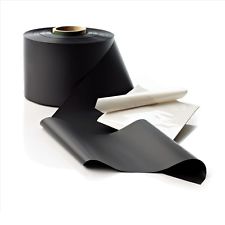 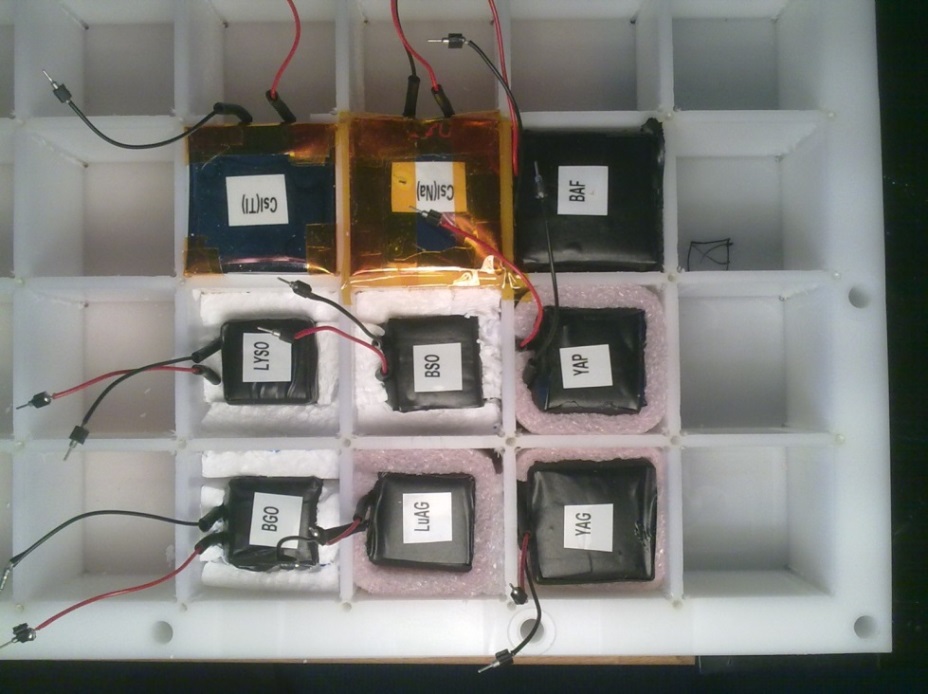 12/11/2015
The Feb-2015 setup
BEAM TRACKER (BT)
4 Si-pixel matrixes + 8 Si-strip layers
CALORIMETER
3314 CsI:Tl crystals
SPARE PLATE 
33 test crystals
FRONT exposure
ION
BEAM
BACK exposure
ION
BEAM
12/11/2015
Feb2015  Single crystal signal
Signal of the first crystal along the beam direction
hig gain | low gain
Test 2015
Ar+Polyethylene  
30GeV/u
All events
Not-interacting 4He
4He
Hit  5RN cut
2H
log(ADC counts)
12/11/2015
Feb2015  Calibration
Scan of 33 column with ion beam
FRONT + BACK exposure
Iterative selection of not-interacting He (standalone calorimeter) 
Events with interacting ions accepted up to 1-layer before  interaction point 
First iteration  topological selection (cube-to-layer fraction > 90%)
Second iteration  + charge selection (signal  MP1.5SIG)
12/11/2015
0 
1
2
3
4
5
6
7
8
9
10
11
12
13
14
Front exposure
Candidate He event
Accepted up to layer 11
12/11/2015
0 
1
2
3
4
5
6
7
8
9
10
11
12
13
14
Front exposure
Candidate He event
Accepted up to layer 5
12/11/2015
0 
1
2
3
4
5
6
7
8
9
10
11
12
13
14
Front exposure
Candidate D
Accepted up to layer 3
12/11/2015
0 
1
2
3
4
5
6
7
8
9
10
11
12
13
14
Back exposure
Candidate He event
Accepted up to layer 8
12/11/2015
0 
1
2
3
4
5
6
7
8
9
10
11
12
13
14
Front exposure
Heavy ion (Ar? Si?)
Accepted up to layer 5
12/11/2015
0 
1
2
3
4
5
6
7
8
9
10
11
12
13
14
Back exposure
Heavy ion (Ar? Si?)
Accepted up to layer 11
12/11/2015
Feb2015  Calibration parameters
19 GeV/u 	front		 ~ 1050
30 GeV/u 	front		~ 974
30 GeV/u 	back		 ~ 1069
12/11/2015
Calibration parameters (2013)
Gain +50%
Gain dispersion ~14%
12/11/2015
Maximum gain
19 GeV/u  (front)
12/11/2015
Minimum gain
19 GeV/u  (front)
12/11/2015
Maximum statistics (@first layer)
19 GeV/u  (front)
12/11/2015
Minimu statistics (n.entries>1000)
19 GeV/u  (front)
12/11/2015
Feb2015  Parameter comparison
19 GeV/u 
front
Weighted ratios:
1.019
1.004
1.028
30 GeV/u 
front
30 GeV/u 
back
12/11/2015
Feb2015  Statistical errors
19 GeV/u 	front
30 GeV/u 	front
30 GeV/u 	back
12/11/2015
12/11/2015
19 GeV/u front –vs– 30 GeV/u front
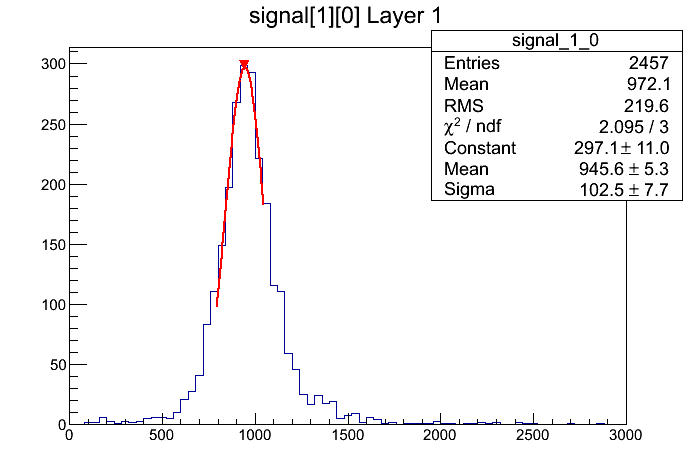 12/11/2015
Gain dispersion
RMS  21%
(preliminary)
(Spare plane with test crystals)

CsI(Tl) with diffusive+reflective wrapping (Teflon+Vikuiti)
ADC counts
Feb2013
1510
Feb 2015
1050
12/11/2015
2013 –vs– 2015 prototype
beam-test 2013
beam-test 2015
33.8%
33.5%
preliminary 
(Z-tagging from first calorimeter layer )
Showers starting on layer 2
He @ 30.0 GeV/n
32
Elena Vannuccini - Gamma400 workshop - Barcelona
29-30/06/2015
Test of scintillating materials
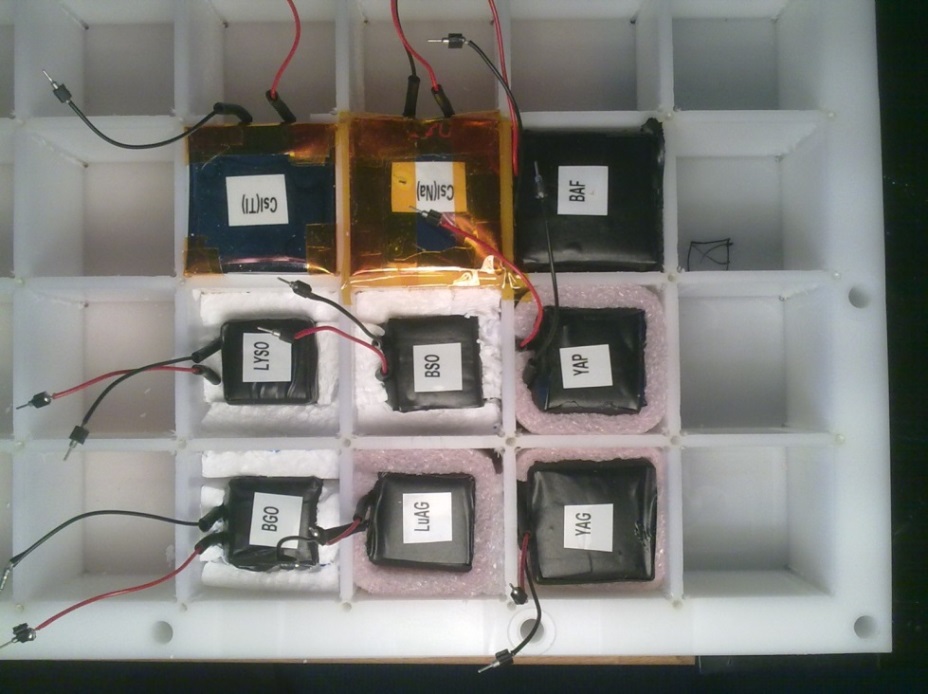 Test of 9 scintillating materials 
CsI:Na, CsI:Tl, YAG:Ce, BaF2, YAP:Ce, LuAG:Ce, BSO, BGO, LYSO:Ce
Teflon+Vikuiti+Tedlar wrapping
Z-tagging from BT+CAL
Study of the ionization signal –vs– Z2
ION
BEAM
CALORIMETER
3314 CsI:Tl crystals
BEAM TRACKER (BT)
4 Si-pixel matrixes + 8 Si-strip layers
SPARE PLANE
33 test crystals
12/11/2015
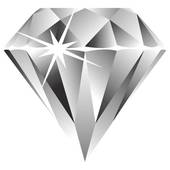 «Cristalleria»
12/11/2015
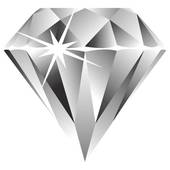 Segnali attesi
X
X
X
X
X
X
X
X
X
Segnale di ionizzazione atteso (% del CsI:Tl), tenendo conto della risposta spettrale del PD, della LY, delle dimensioni e della densità del cristallo, in funzione dello ione.
CsI(Tl)  S/N>10 @mip  (CERN 2013)
Evidenziati gli ioni dai quali ci si aspetta un segnale rivelabile (S/N>5)
12/11/2015
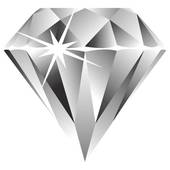 Signals
CsI:Na
CsI:Tl
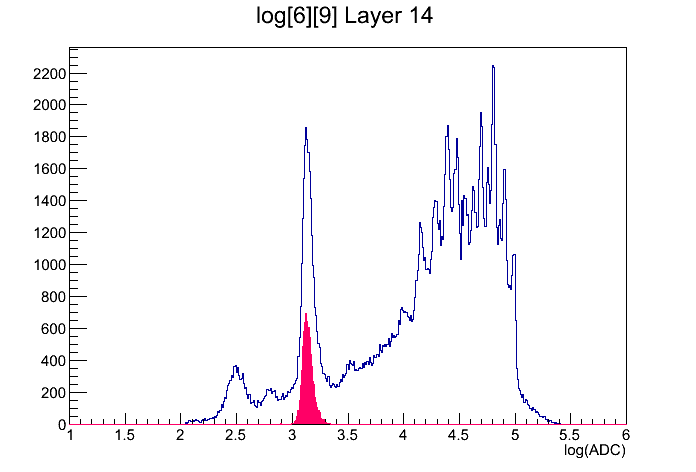 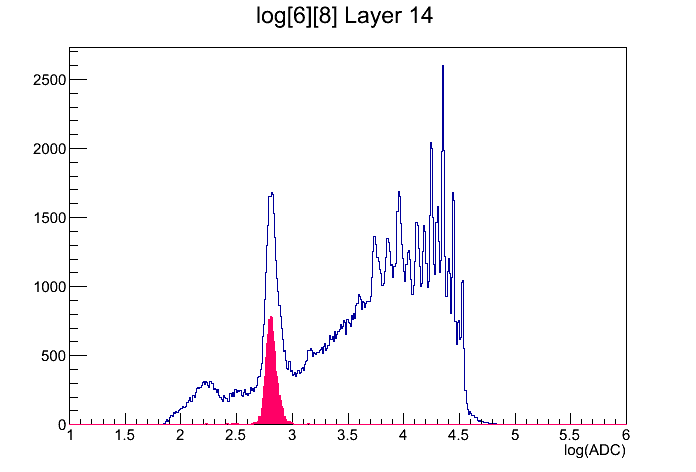 YAG:Ce
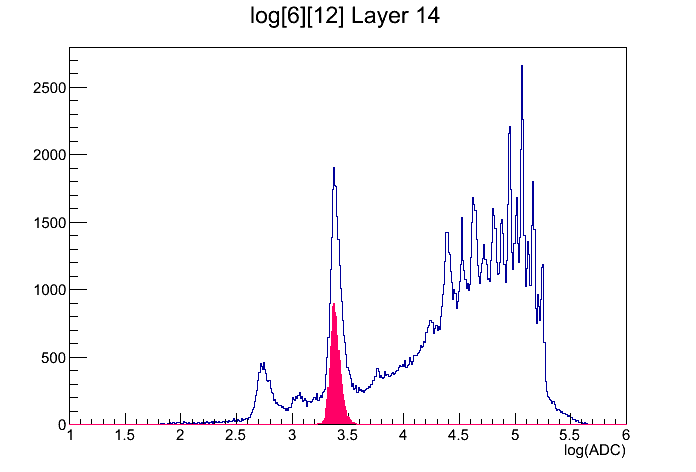 BaF2
LuAG:Ce
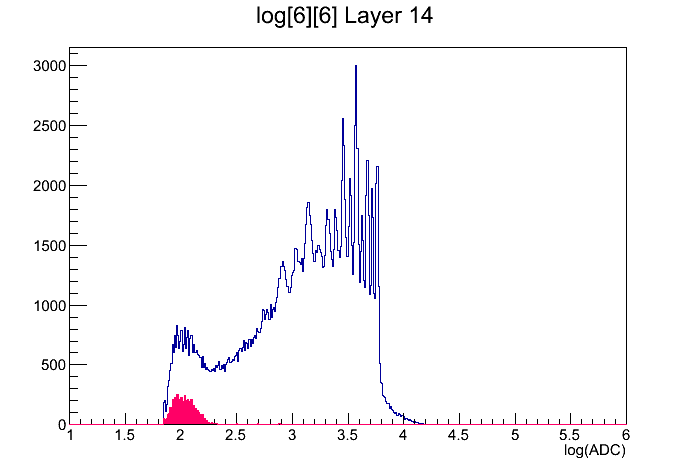 YAP:Ce
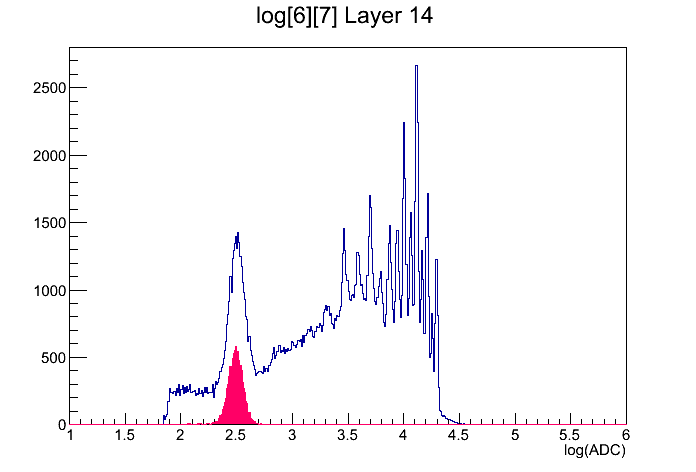 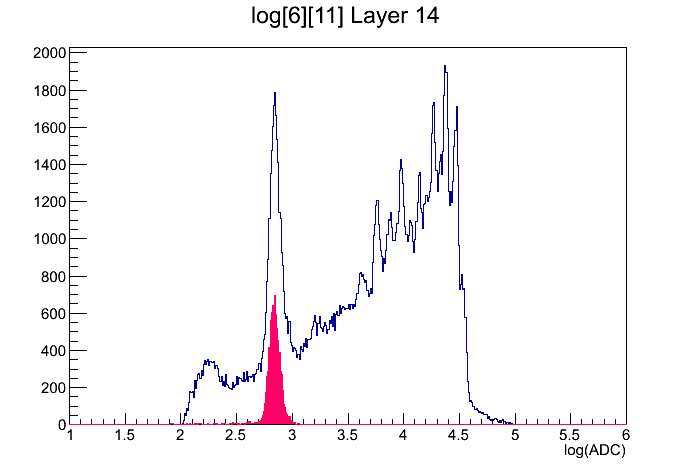 BGO
LYSO
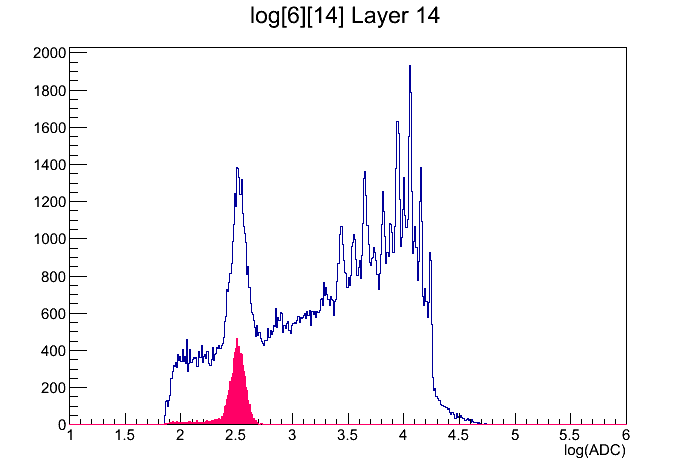 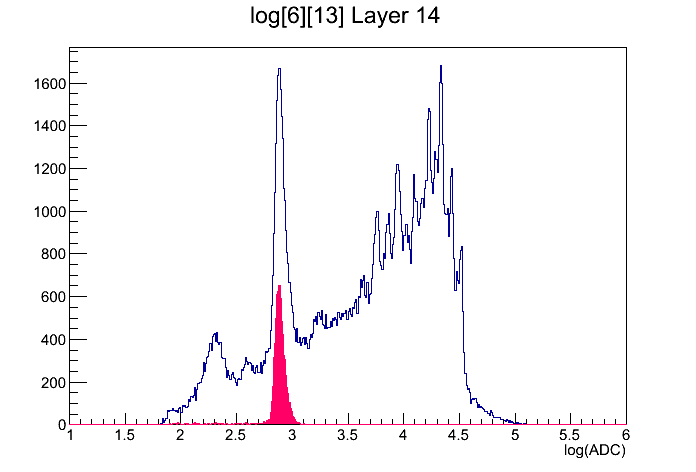 All events
Non-interacting He
12/11/2015
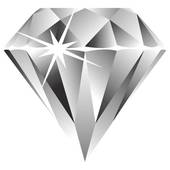 Crystals
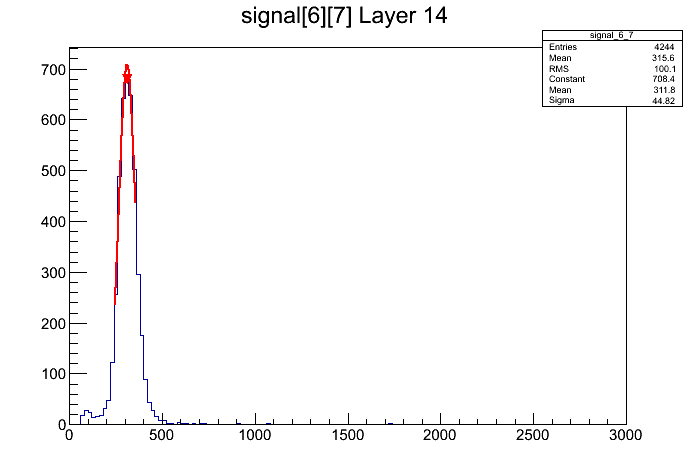 YAP
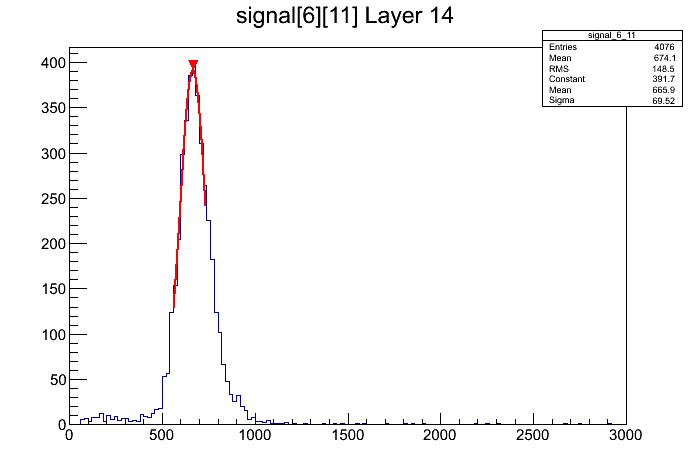 LuAG
(preliminary)
12/11/2015
Next steps
Implementation of BT information, under progress

Shower analysis:
Comparison of energy resolution for individual ions with Feb2013 results
Tuning of MC model (no OCT) and comparison with beam-test data

Test crystals:
Study of ionization signal with Z-tag given by BT
12/11/2015